PyTorch libraries for linear algebra, optimization, and control
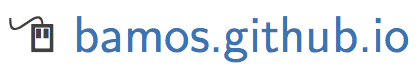 Brandon Amos
Carnegie Mellon University
http://bamos.github.io
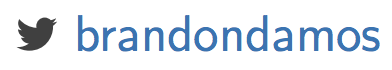 brandondamos
block: Convenience functions for linear algebra
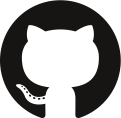 http://github.com/bamos/block
Let’s try to construct the KKT matrix in numpy and PyTorch.
Without block, there is no way to infer the appropriate sizes of the zero and identity matrix blocks. It is an inconvenience to think about what size these matrices should be.
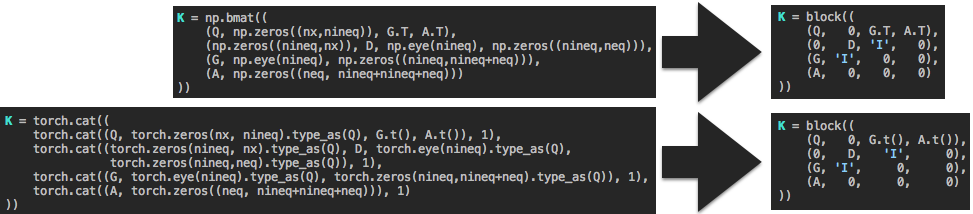 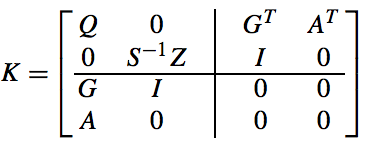 qpth: A differentiable QP layer
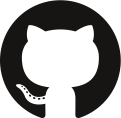 http://locuslab.github.io/qpth
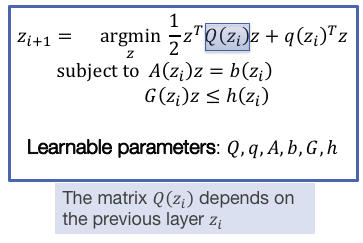 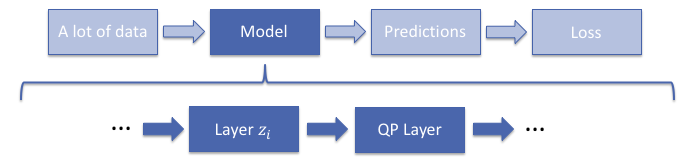 OptNet: Differentiable Optimization as a Layer in Neural NetworksB. Amos and J. Z. KolterICML 2017
mpc: A model predictive control layer
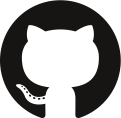 http://github.com/locuslab/mpc.pytorch
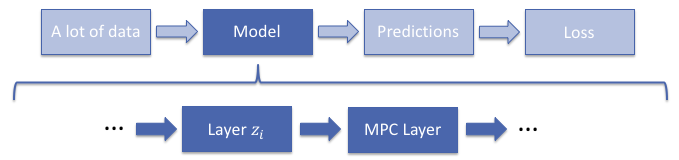 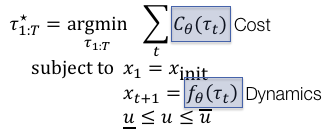 Differentiable MPC for End-to-end Planning and ControlB. Amos, I. Rodriguez, J. Sacks, B. Boots, and J. Z. KolterNIPS 2018
Bonus
setGPU: Auto-set CUDA_VISIBLE_DEVICES
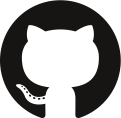 http://github.com/bamos/setGPU
A DenseNet implementation
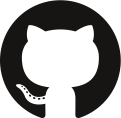 http://github.com/bamos/densenet.pytorch